Percentages of Amounts
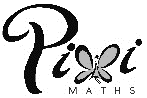 50% of £40 = ____

10% of £30 = ____

50% of 80 g = ____

50% of 12 m = ____

10% of £16 = ____

50% of 9 kg = ____
25% of 40 g = ____

1% of £200 = ____

25% of 80 m = ____

5% of 60 kg = ____

1% of £50 = ____

5% of 70 m = ____
65% of £20 = ____

40% of 50 g = ____

12% of £80 = ____

81% of 30 m = ____

28% of 90 g = ____

99% of £20 = ____
Topshop are having a massive sale (wahoo!), and the pair of jeans that you have wanted for ages has been REDUCED by 25% of the original price! If the jeans originally cost £40, how much do they cost now?


You’ve been given a pay rise on your paper-round! You used to get paid £5 per hour but this has been INCREASED by 20%! How much will you get paid per hour now?


You go into a local bakery shop and see that a yummy looking pie has been REDUCED by 10%. If it originally cost £2, how much will it cost now?


Oh no! The laptop that you have been saving up all of your pocket money for has INCREASED in price by 25%! If used to cost £400. How much does it cost now?
HINT: “Reduced” by 5% would mean work out 5% first, then take this away from your original amount. “Increased” by 5% would mean work out 5% first, then add this on to your original amount.